Figure 2. Effects of music and painting training on the sensitivity to TP of each item (given along the x-axis). ...
Cereb Cortex, Volume 23, Issue 9, September 2013, Pages 2038–2043, https://doi.org/10.1093/cercor/bhs180
The content of this slide may be subject to copyright: please see the slide notes for details.
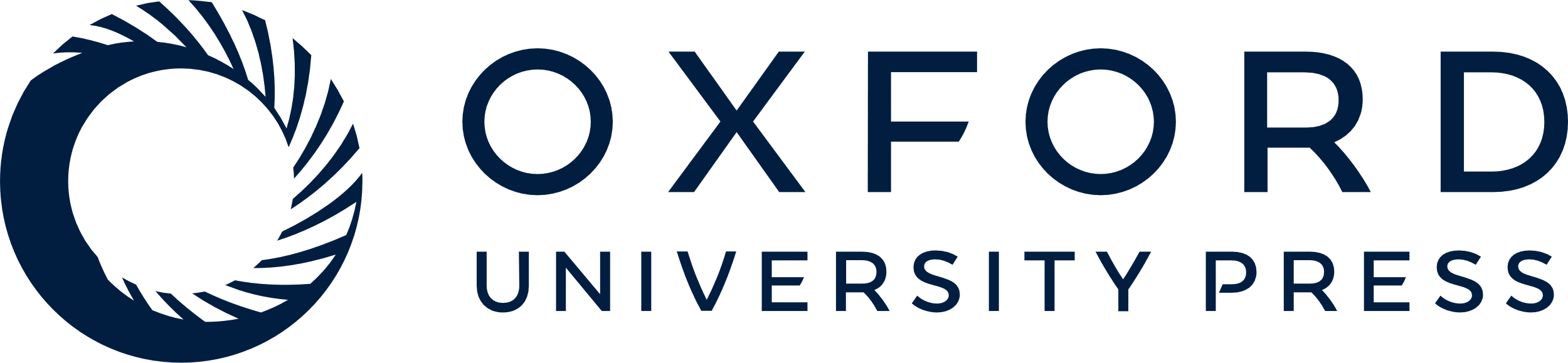 [Speaker Notes: Figure 2. Effects of music and painting training on the sensitivity to TP of each item (given along the x-axis). Percentage of correct responses is given for each of the 4 familiar items after 1 year (T1) and after 2 years (T2) of training for the music (solid line) and painting (dashed line) groups.


Unless provided in the caption above, the following copyright applies to the content of this slide: © The Author 2012. Published by Oxford University Press. All rights reserved. For Permissions, please e-mail: journals.permissions@oup.com]